«Использование игровых приёмов в обучении пению детей дошкольного возраста»
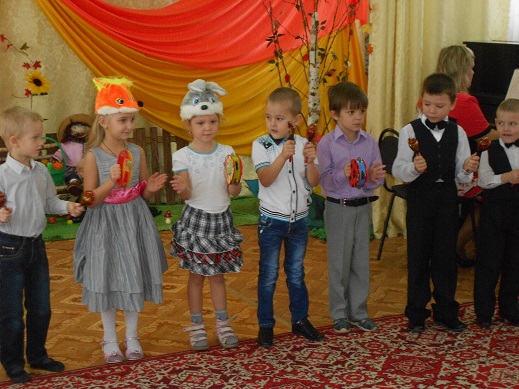 Музыкальный руководитель 
Галкина Светлана Владимировна
МДОУ «Детский сад №30»
Щекино, 2019г.
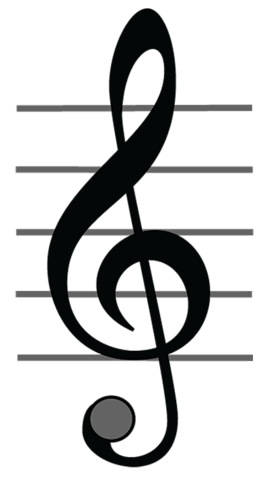 ЦЕЛЬ: РАЗВИТИЕ ВОКАЛЬНО - ХОРОВЫХ НАВЫКОВ РЕБЕНКА
ЗАДАЧИ: ВОСПИТАНИЕ У ДЕТЕЙ ЛЮБВИ И ИНТЕРЕСА К ПЕВЧЕСКОЙ ДЕЯТЕЛЬНОСТИ
РАЗВИТИЕ ЭМОЦИОНАЛЬНОЙ ОТЗЫВЧИВОСТИ У ДЕТЕЙ
ФОРМИРОВАНИЕ ПЕВЧЕСКИХ НАВЫКОВ
РАЗВИТИЕ ИСПОЛНИТЕЛЬСКОГО МАСТЕРСТВА
РАСШИРЕНИЕ МУЗЫКАЛЬНОГО КРУГОЗОРА
УЧИМСЯ ПЕТЬ, ИГРАЯ!
ОБУЧЕНИЕ ДОЛЖНО БЫТЬ
УВЛЕКАТЕЛЬНЫМ, ЛЕГКИМ,
ПОНЯТНЫМ, ИНТЕРЕСНЫМ,
 РАДОСТНЫМ
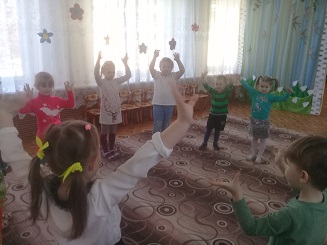 Пение – это занятие не только приятное, но и очень полезное.                                                             .
ОСНОВЫ ИГРОВОГО ОБУЧЕНИЯ. 
Основной девиз работы- « Учить играя» 
Вхождение ребёнка в мир любого искусства должно проходить через                       « волшебный мост»- игры. Игра – это «волшебная палочка», при помощи которой можно научить ребёнка петь.
 Непроизвольное обучение детей в игре пению не нарушает их психологического состояния, потому что в ней есть всё необходимое для развития: интерес, положительный эмоции, образ, фантазия, речевое общение, и движение. 
Игровая методика полезна для всех детей, но особенно для детей с проблемами здоровья и развития. Проявляется это в следующем:
         -даёт детям радость и эмоциональный подъем
 - устойчивый интерес и внимание к музыке;
Разучивание песни идёт легко и радостно.
-
ПЕВЧЕСКИЕ НАВЫКИ
ВОКАЛЬНЫЕ
ХОРОВЫЕ
ДЫХАНИЕ
ДИКЦИЯ
СТРОЙ
АНСАМБЛЬ
ЗВУКООБРАЗОВАНИЕ
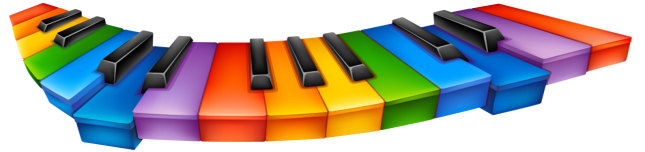 ОХРАНА ДЕТСКОГО ГОЛОСА
Детям вредит громкое пение, крик, шёпот, горячие и холодные напитки, пение на холодном воздухе.
Певческий диапазон- объем звуков, который определяется интервалом от самого высокого до самого низкого звука. В пределах которого хорошо звучит голос.
Возрастные особенности певческих диапазонов детей:
2-3 года             ми- ля
3-4 года            ре-  ля 
4-5  лет             ре-  си
          5-6  лет            ре-   си( до)
  6-7  лет            до-   до
Детские голоса делятся на
Высокие( ре-си), средние ( си( м.ок) – соль), низкие ( ля ( м. ок.)-соль).
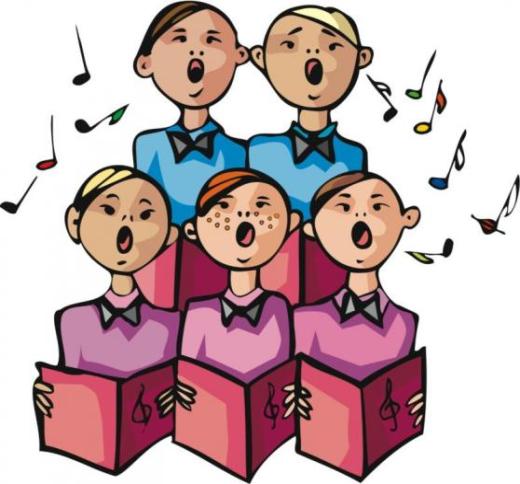 ПРАВИЛА ПЕНИЯ
СИДЕТЬ(СТОЯТЬ) РОВНО
НЕ СУТУЛИТЬСЯ, ГОЛОВУ ДЕРЖАТЬ ПРЯМО , БЕЗ НАПРЯЖЕНИЯ
ПЕТЬ ЕСТЕСТВЕННЫМ ГОЛОСОМ, ИЗБЕГАЯ РЕЗКОГО ЗВУЧАНИЯ
РОТ ОТКРЫВАТЬ ВЕРТИКАЛЬНО, НЕ РАСТЯГИВАТЬ В ШИРИНУ, ВО ИЗБЕЖАНИЯ КРИКЛИВОГО, «БЕЛОГО» ЗВУКА
НИЖНЯЯ ЧЕЛЮСТЬ СВОБОДНА, ГУБЫ ПОДВИЖНЫ, УПРУГИ
ПЕРВЫЕ ШАГИ ОТ РЕЧИ К ПЕНИЮ.ДЫХАНИЕ
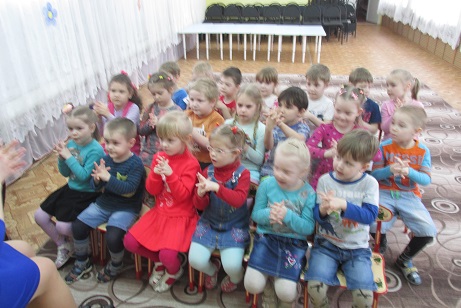 На речевом этапе удобно и легко работать над формированием певческих навыков:
   -дыхание,
-дикция, 
-головное высокое звучание,
лёгкость и полётность голоса,
 Прежде чем высоко и выразительно запеть, ребёнок сначала учится высоко и выразительно говорить.
«Ёжик»
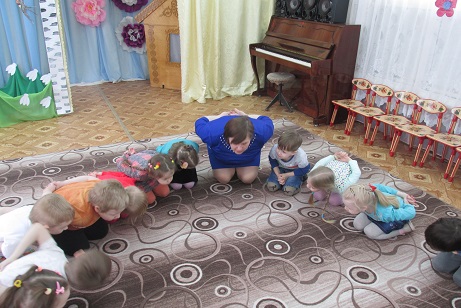 «Ракета»
-ИГРЫ И УПРАЖНЕНИЯ РАЗВИВАЮЩИЕ РЕЧЕВОЕ И ПЕВЧЕСКОЕ ДЫХАНИЕ,-РАЗВИВАЮЩИЕ ИГРЫ С ГОЛОСОМ,-РЕЧЕВЫЕ ЗАРЯДКИ,-РИТМОДЕКЛАМАЦИИ.Их общая цель: - «разогреть»- мышцы речевого и дыхательного аппарата, - обострить интонационный слух,- подвести детей к воспроизведению муз. звуков,- сделать обучение более легким и понятным и интересным.
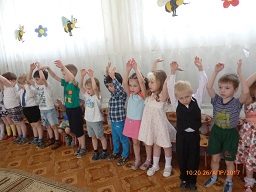 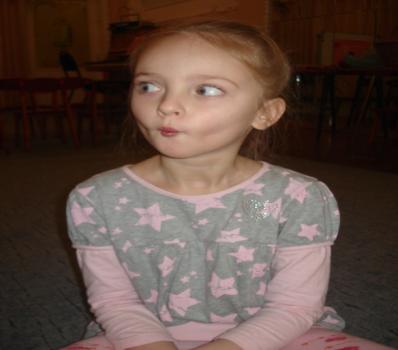 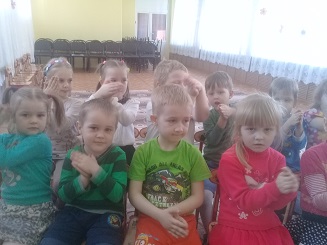 Общие этапы обучения пению:
Формирование и развитие подвижности голосового аппарата,
-формирование и развитие певческого дыхания,
- формирование и развитие навыков ясной дикции,
формирование и развитие певческой интонации,
-работа над разучиванием песни.
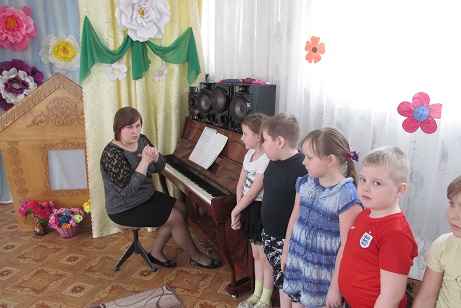 МУЗЫКАЛЬНО  - ДИДАКТИЧЕСКИЕ ИГРЫ
«МУЗЫКАЛЬНЫЕ УЗОРЫ»
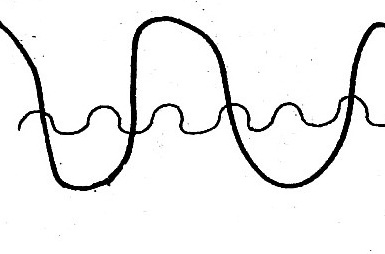 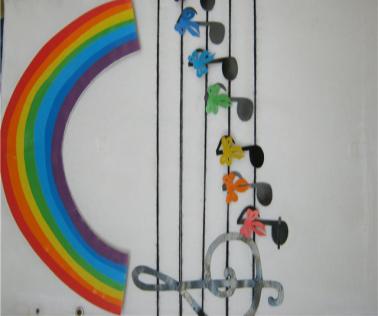 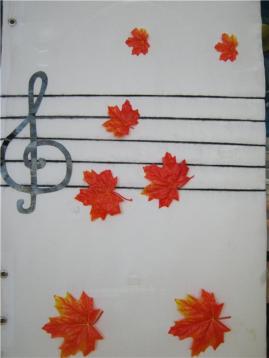 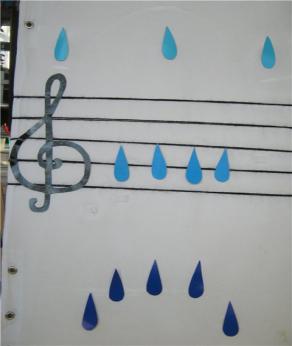 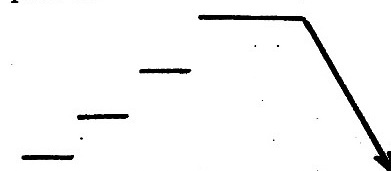 МЕТОДИКА РАБОТЫ НАД ПЕСНЕЙ
ЗНАКОМСТВО с песней

РАЗУЧИВАНИЕ ПЕСНИ
     работа над вокально –
     хоровыми навыками, 
     работа над качеством    исполнения
    
 ЗАКРЕПЛЕНИЕ ПЕСНИ
    концертное исполнение
Хоровое пение – это не только польза для здоровья, но и формирование дружеских отношений в коллективе и коммуникативных способностей.
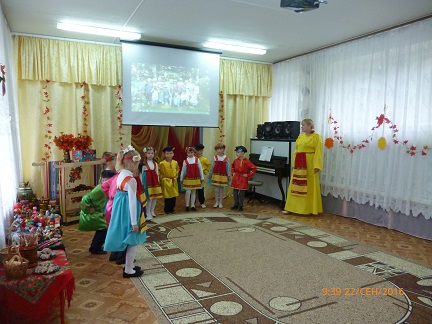 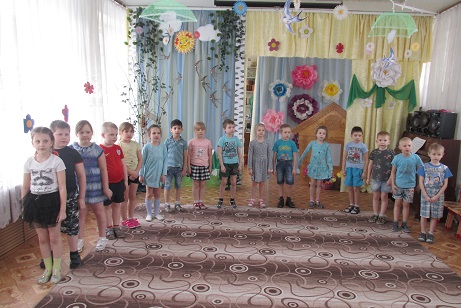 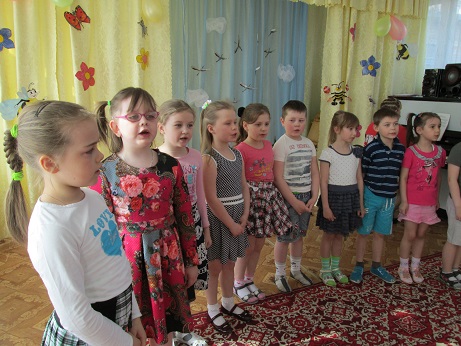 Занятия пением 
являются очень важной составляющей гармоничного развития дошкольника!
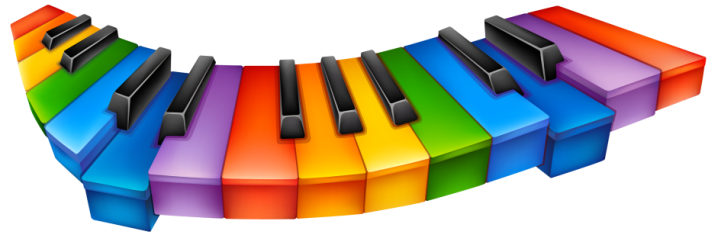